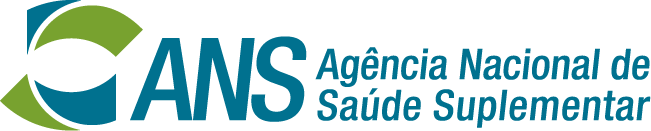 Balanço 2022 – Diretoria de Normas e Habilitação dos Produtos (DIPRO) 

111ª Reunião da Câmara de saúde Suplementar
Rio de Janeiro, 08 de dezembro de 2022
Gerência de Direção Técnica
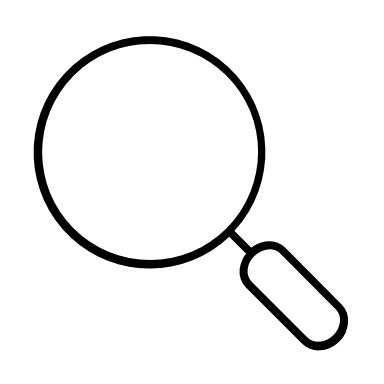 Avaliação de Resultado Regulatório (ARR) referente aos normativos Resolução Normativa nº 417/16 e Instrução Normativa DIPRO nº 50/16 
Consulta Pública nº 92 referente à proposta de alteração da Instrução Normativa DIPRO nº 50/16 
3 Operadoras com visitas técnico-assistenciais realizadas
40 Processos de análise de indícios de anormalidades administrativas graves de natureza assistencial 
14 Operadoras em acompanhamento por Plano de Recuperação Assistencial 
7 Operadoras em acompanhamento por regime especial de Direção Técnica
2 Operadoras indicadas para retirada ordenada do mercado
Gerência de Monitoramento Assistencial
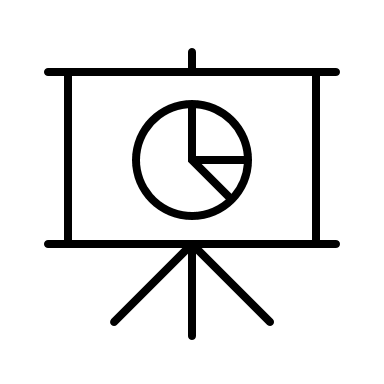 RN nº 479/2022 e IN DIPRO nº 58/2022, que dispõem sobre o Monitoramento do Risco Assistencial e Mapeamento do Risco Assistencial;
Atualização do Mapa Assistencial da Saúde Suplementar de 2022 – Ano-base 2021;
Revisão dos indicadores do Mapeamento do Risco Assistencial - Nota Técnica nº 587/2022;
Plano Periódico do Monitoramento do Risco Assistencial de 2022 - Nota Técnica nº 191/2022;
3 ciclos de Mapeamento do Risco Assistencial em 2022 referentes ao 4º trimestre de 2021 e 1º e 2º trimestres de 2022 (em fase de resultado preliminar);
Gerência de Monitoramento Assistencial
Projeto de Padronização e Qualificação dos Dados Assistenciais da Saúde Suplementar, no âmbito do programa PROADI/SUS para o triênio 2021-2023, desenvolvido pelo HAOC - entregas em 2022: atualização do De>Para TUSS-SIP e do Mapa Semântico SIP>TISS;

Boletim Covid-19 da Saúde Suplementar que teve 7 edições publicadas em 2022;

RN nº 551/2022 - consolidação das normas do SIP em decorrência da revisão do estoque regulatório.

344 demandas analisadas, oriundas dos diversos canais – SEI, SIF, Ouvidoria, E-SIC, email e outros.
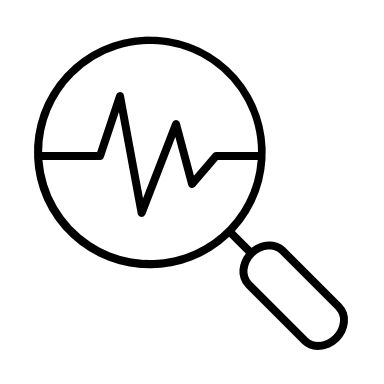 Gerência de Cobertura Assistencial e Incorporação de Tecnologias em Saúde
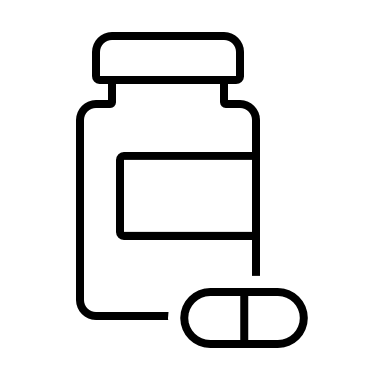 15 Atualizações do Rol desde a publicação da RN 470/2021 

13 incorporações de origem Conitec; 
02 incorporações de origem Extraordinária;
25 incorporações de origem FormRol;
03 incorporações de origem em Demandas Internas;
02 ampliação de uso de origem Conitec;
13 ampliações de uso de origem em Demandas Internas;
04 Categorias de profissionais de saúde passaram a ter cobertura sem limites de número de consultas e sessões por meio da exclusão de 09 DUT.

11 Reuniões Técnicas da Cosaúde
11 Consultas Públicas realizadas
05 Audiências Públicas realizadas 
4.150 demandas analisadas (recebidas por diversos canais institucionais)
Gerência de Manutenção e Operação dos Produtos
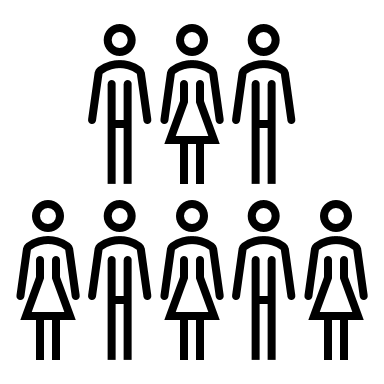 Existem três projetos em desenvolvimento na GEMOP referentes à Transferência de Carteiras, à Notificação por Inadimplência e ao Acesso a Planos Privados de Assistência à Saúde.
743 respostas a demandas institucionais (em diversos canais) ;

Transferência de Carteiras

Presente na Agenda Regulatória da ANS;

Atualizar e aperfeiçoar a regulamentação que dispõe sobre a alienação da carteira das operadoras de planos de assistência à saúde;

Reuniões denominadas de Diálogos sobre a Agenda Regulatória da ANS 2019-2021;

Em função da pandemia do novo coronavírus e de outros projetos prioritários da DIPRO, o projeto ficou em compasso de espera e atualmente encontra-se em discussão interna na ANS
Gerência de Manutenção e Operação dos Produtos
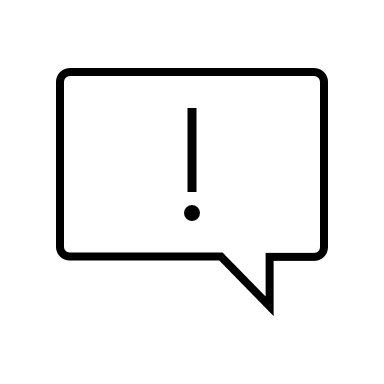 Notificação por Inadimplência

Presente na Agenda Regulatória da ANS;

Assunto recorrente em diversas demandas recebidas por esta Agência Reguladora;

Proposta de Resolução Normativa (RN) objetiva aprimorar a regulamentação da notificação por inadimplência;

Proposta de RN foi objeto de análise de impacto regulatório, e também foi submetida a uma Consulta Pública - CP nº 88, de 11 de junho de 2021;

Encontra-se em análise da Procuradoria Federal junto à ANS, no que se refere aos aspectos formais e jurídicos.
Gerência de Manutenção e Operação dos Produtos
Acesso a Planos Privados de Assistência à Saúde

Presente na Agenda Regulatória da ANS;

Objetivo: examinar as eventuais dificuldades, e suas principais causas, ao acesso a planos de saúde por consumidores; 

Tendo em vista as diretrizes comuns entre o projeto de Acesso e o projeto de Open Health, a dificuldade de conduzir ambos os projetos paralelamente e a prioridade inerente ao projeto de Open Health, buscou-se aproveitar as iniciativas, os incentivos, a participação e as contribuições de um grupo interministerial para avançar o quanto possível nos objetivos comuns com o projeto de Acesso a Planos de Saúde;

Todas as informações detalhadas sobre o andamento do projeto de Open Health estão disponíveis na página no Ministério da Saúde no link: https://www.gov.br/saude/pt-br/centrais-de-conteudo/publicacoes/relatorios/2022
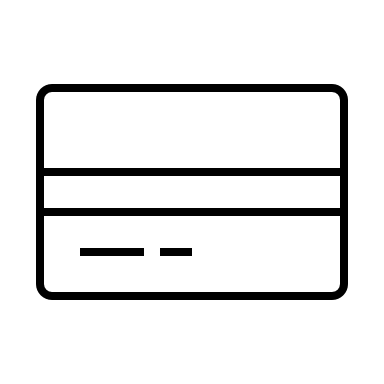 Gerência de Manutenção e Operação dos Produtos
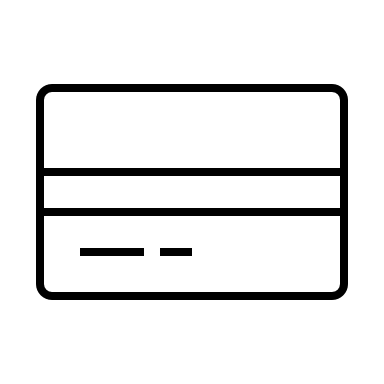 Acesso a Planos Privados de Assistência à Saúde



A partir dos estudos elaborados no projeto de Open HealthFoi proposta a continuidade de condução e tratamento do tema na nova Agenda Regulatória da ANS (no triênio 2023-2025) por meio do desenvolvimento e aprimoramento do sistema do Guia ANS de Planos de Saúde
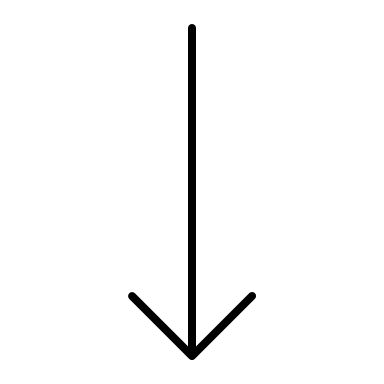 Gerência de Acompanhamento Regulatório das Redes Assistenciais
Disponibilizado em Dados Abertos o conjunto de dados Monitoramento da Garantia de Atendimento - Operadoras Por Faixa de Classificação onde consta informação sobre as faixas de classificação desde 2015;

519 respostas a demandas institucionais (em diversos canais) ;
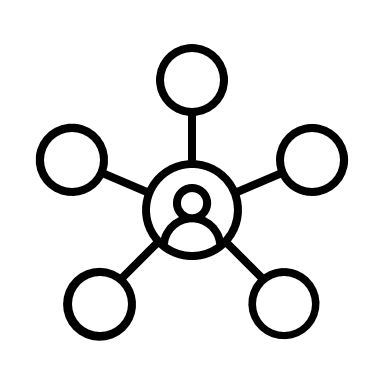 Projeto de novos critérios de alteração de rede hospitalar

            Compromisso assumido na Agenda Regulatória em vigor;
            

            Amplo debate por meio da Consulta Pública nº 82 e Audiência Pública nº 17;


            Proposta de Resolução Normativa apreciada pela DICOL e remetida à PROGE;
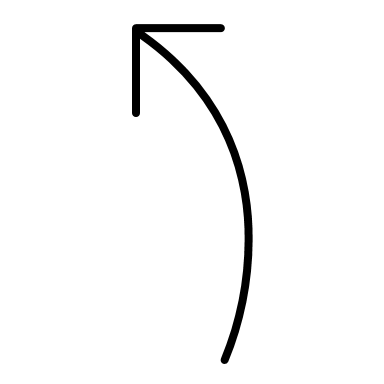 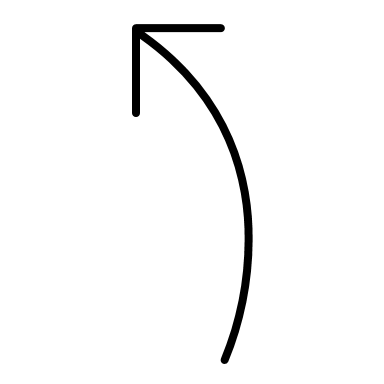 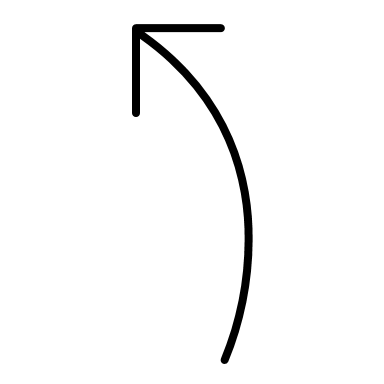 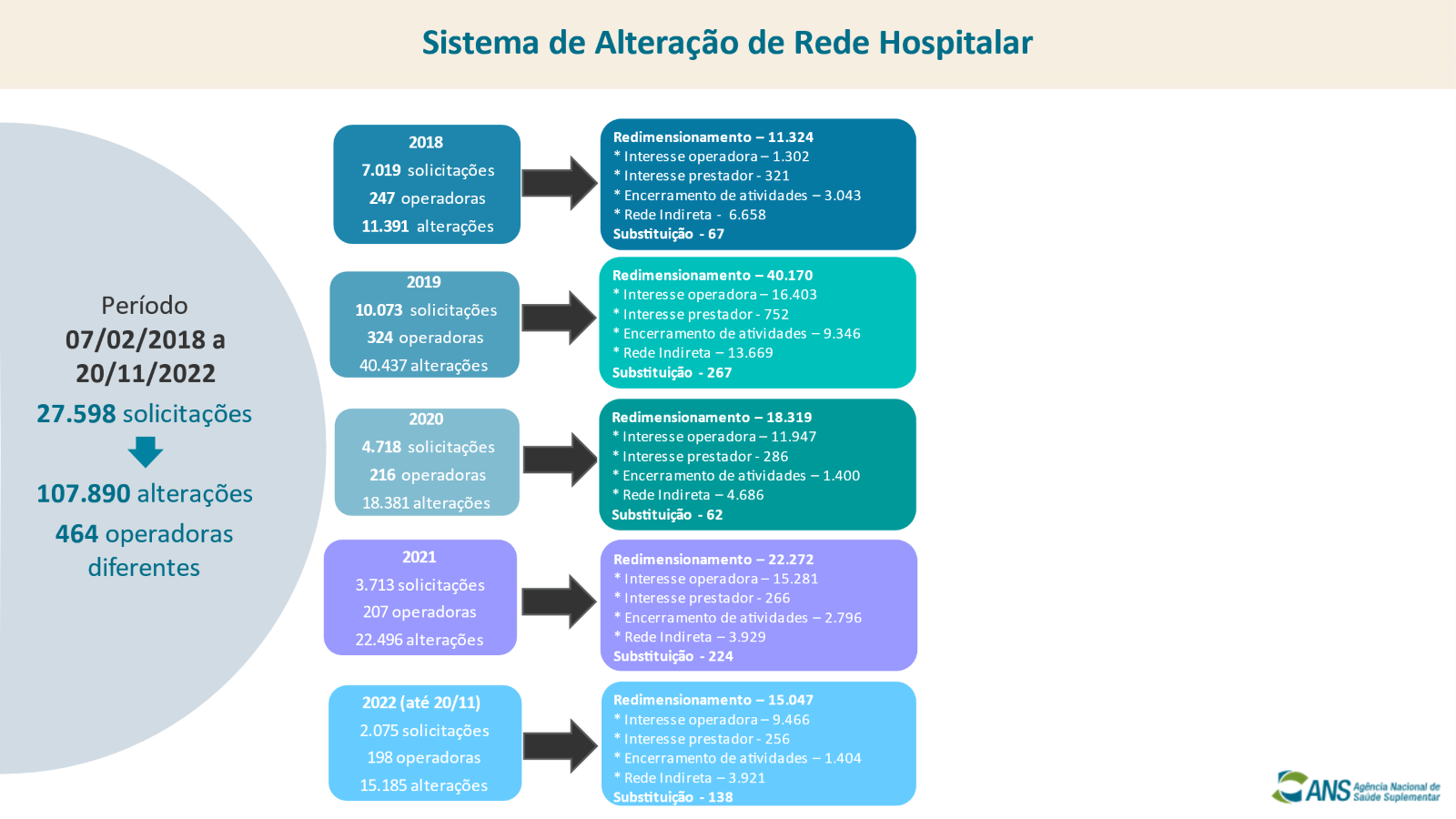 Gerência de Acompanhamento Regulatório das Redes Assistenciais
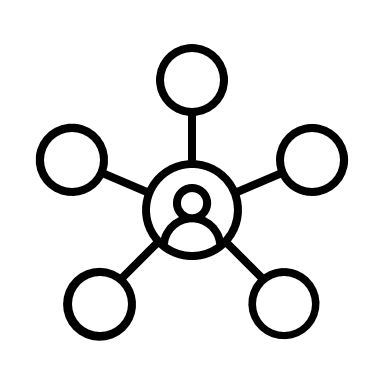 O monitoramento das solicitações de rede
Fonte: DIPRO, dez. 2022
Gerência de Acompanhamento Regulatório das Redes Assistenciais
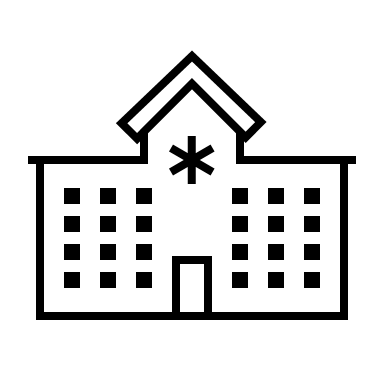 Demandas SIF_DIFIS hospitalar
Fonte: DIPRO, dez. 2022
Gerência de Acompanhamento Regulatório das Redes Assistenciais
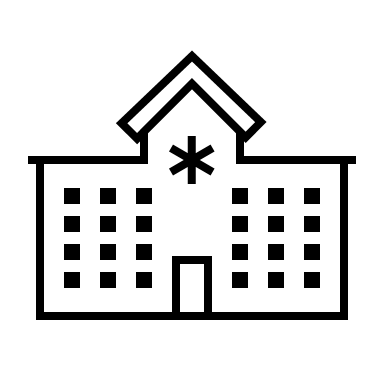 Demandas SIF_DIFIS não hospitalar
Monitoramento da Garantia de Atendimento
Fonte: DIPRO, dez. 2022
Gerência Econômico-Financeira e Atuarial dos Produtos
Cálculo e Autorização de Reajuste dos Planos Individuais ou familiares regulamentados
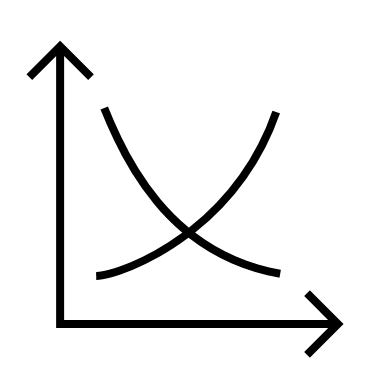 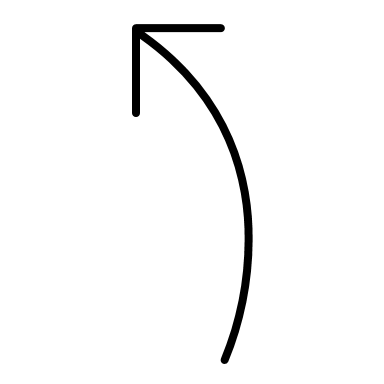 Índice de 15,5%, período de maio de 2022 a abril de 2023;

Dados utilizados no cálculo são públicos e estão disponíveis no site da agência;
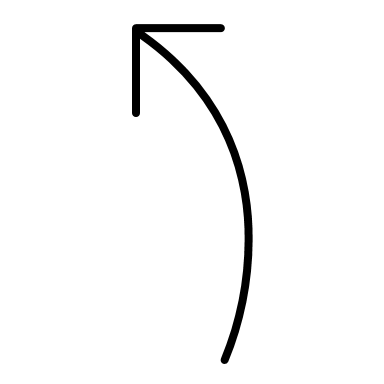 O processo de autorização de reajuste implica na análise de processo administrativo de solicitação de reajuste feito pela Operadora. Em 2022, foram:
493 autorizações de reajuste
1 processo indeferido
Gerência Econômico-Financeira e Atuarial dos Produtos
Visita Técnica de Monitoramento Econômico-Financeiro e Atuarial dos Produtos
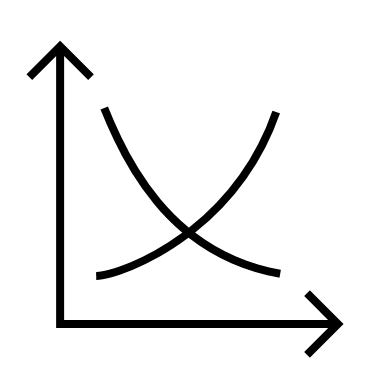 Foram realizadas, em 2022, visitas técnicas em três operadoras, com uma quarta operadora agendada para meados de dezembro, todas de forma virtual.


Processo de Visita Técnica é objeto de monitoramento por parte do TCU;
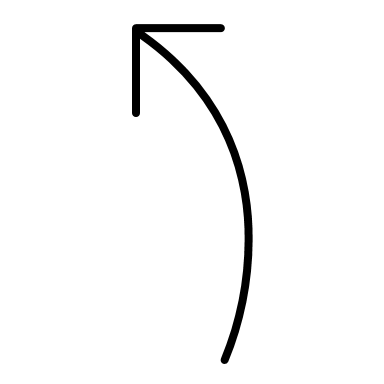 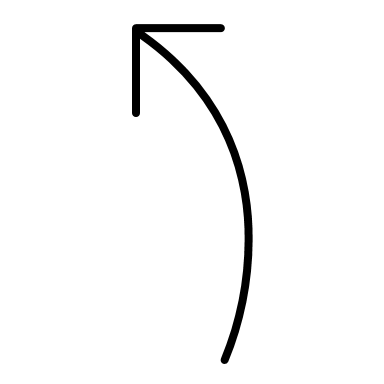 Reajuste Coletivo – Aprimoramento das Regras

Enfoque: aprimorar as regras vigentes e aproveitar a experiência e achados adquiridos com a Visita Técnica para iniciar a discussão interna na ANS e posteriormente com a sociedade ao longo do 1º trimestre de 2023.
Gerência Econômico-Financeira e Atuarial dos Produtos
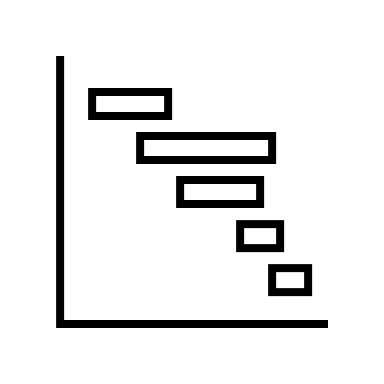 Painéis dinâmicos
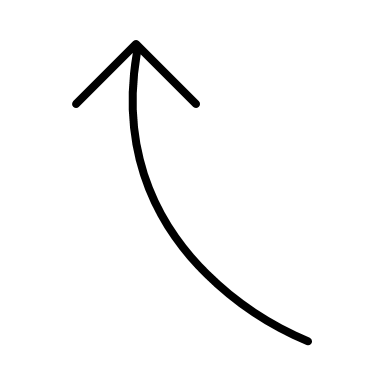 Reajuste de Plano Coletivo (RPC) - Informações até maio/2022
Precificação dos Produtos - Informações até junho/2022
Atualizações dos painéis em powerBI




Painel de Resultado Assistencial: 

Em produção pela área, em fase de homologação
Previsão de publicação para o primeiro semestre de 2023

409 respostas a demandas institucionais (em diversos canais) sobre os assuntos da Gerência.
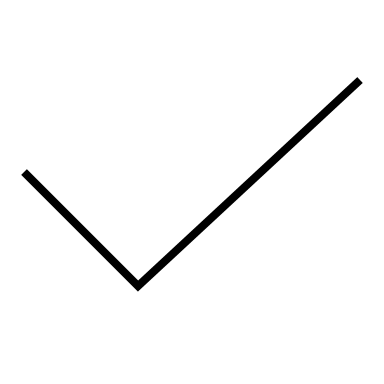 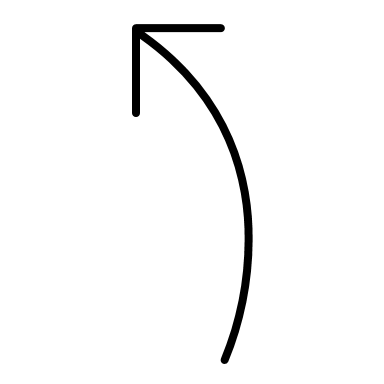 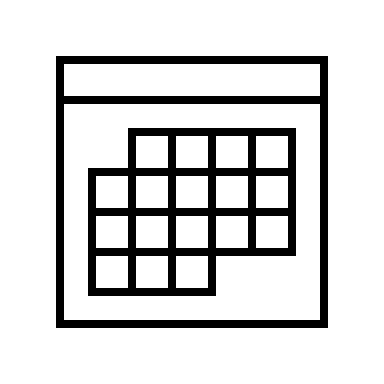 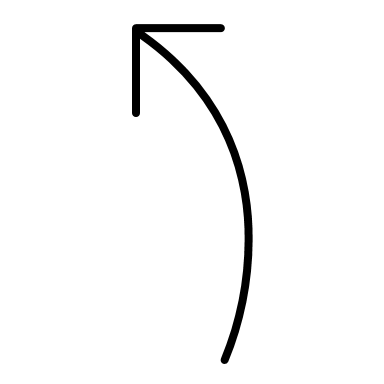 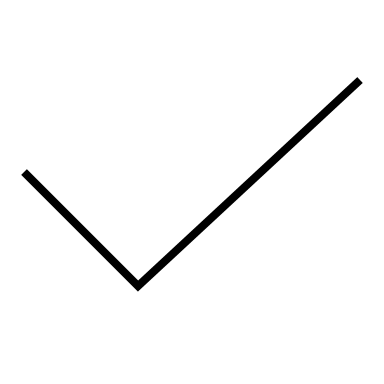 Votos e revisão do estoque regulatório
Votos confeccionados em 2022
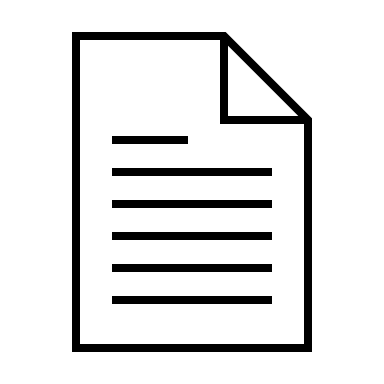 Fonte: DIPRO, dez. 2022
Estoque regulatório
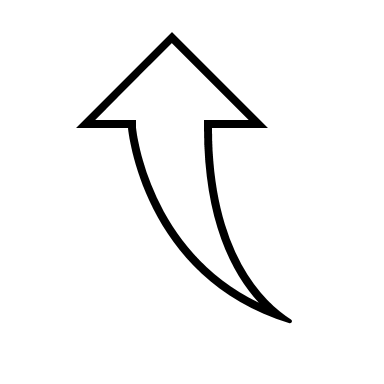 17 Atos normativos
49 Atos normativos
Obrigada!
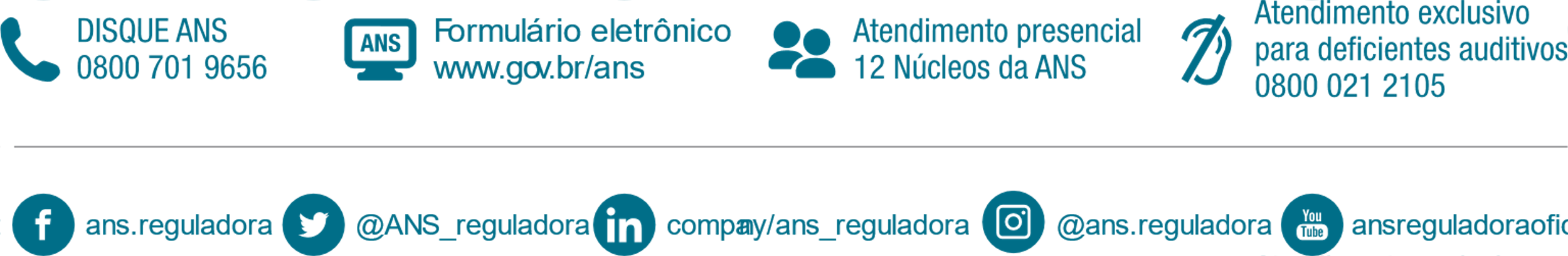 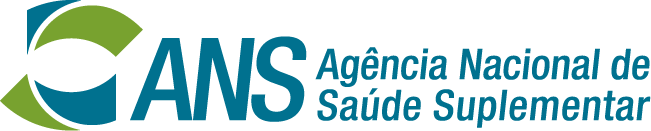